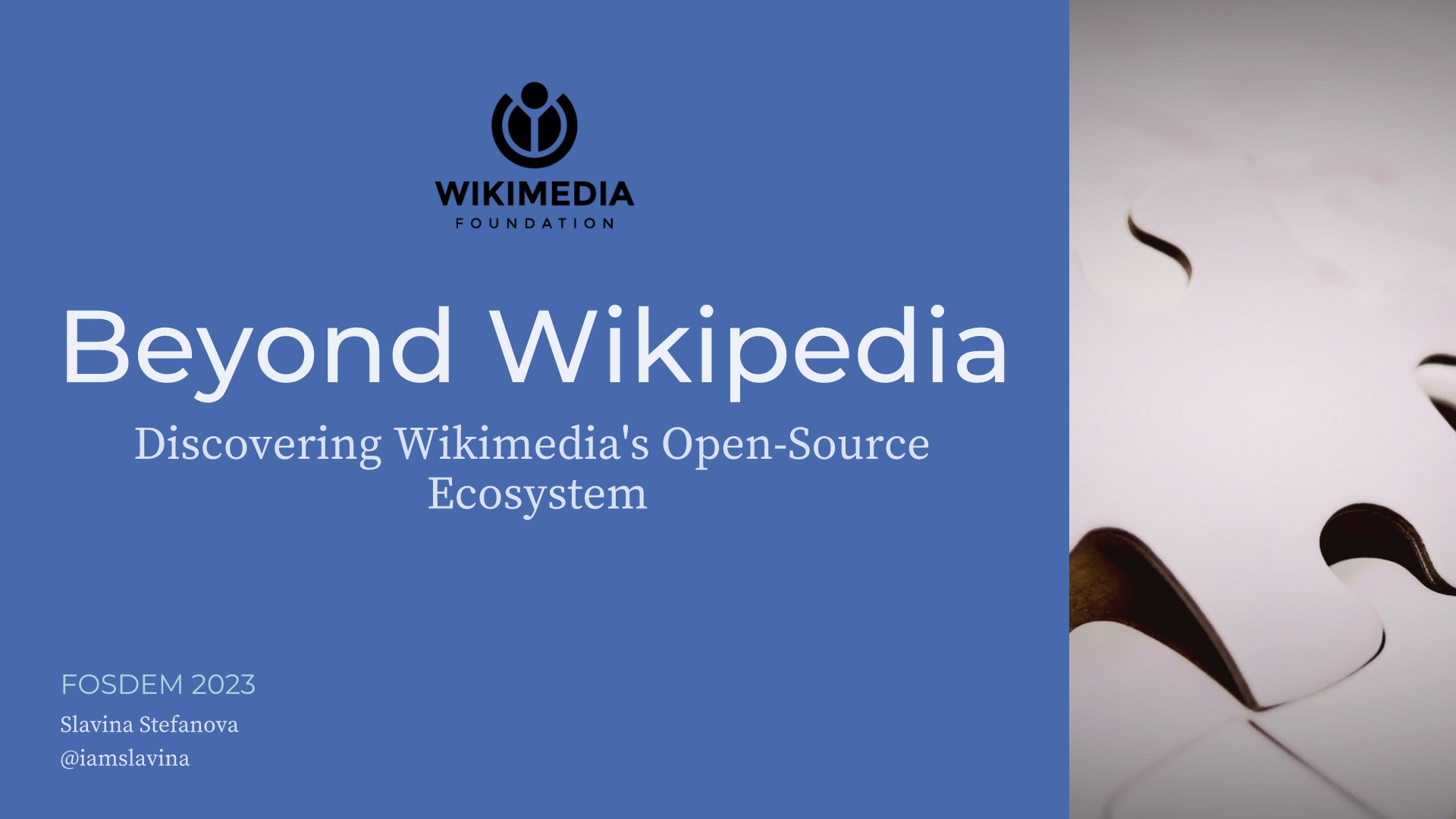 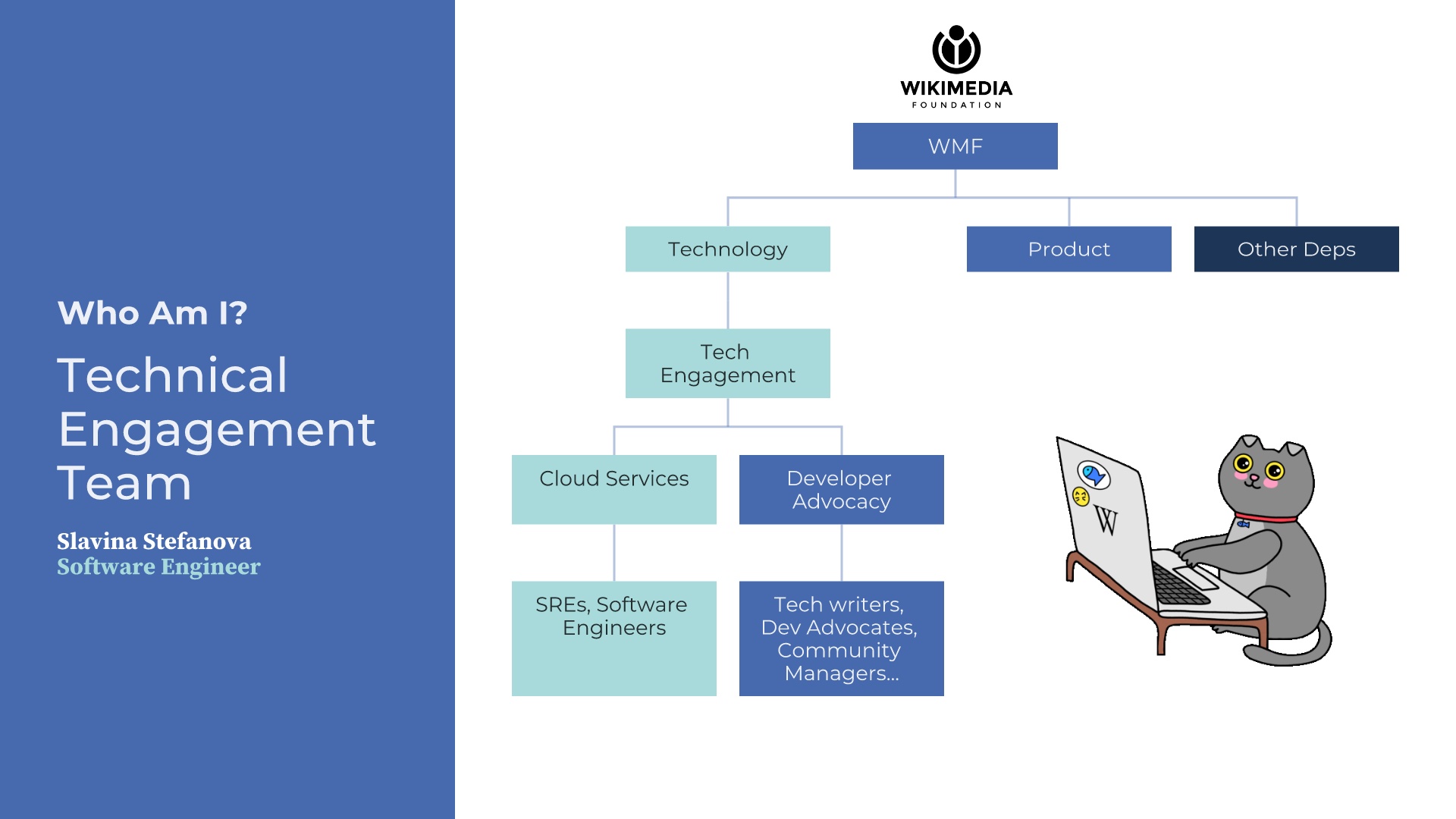 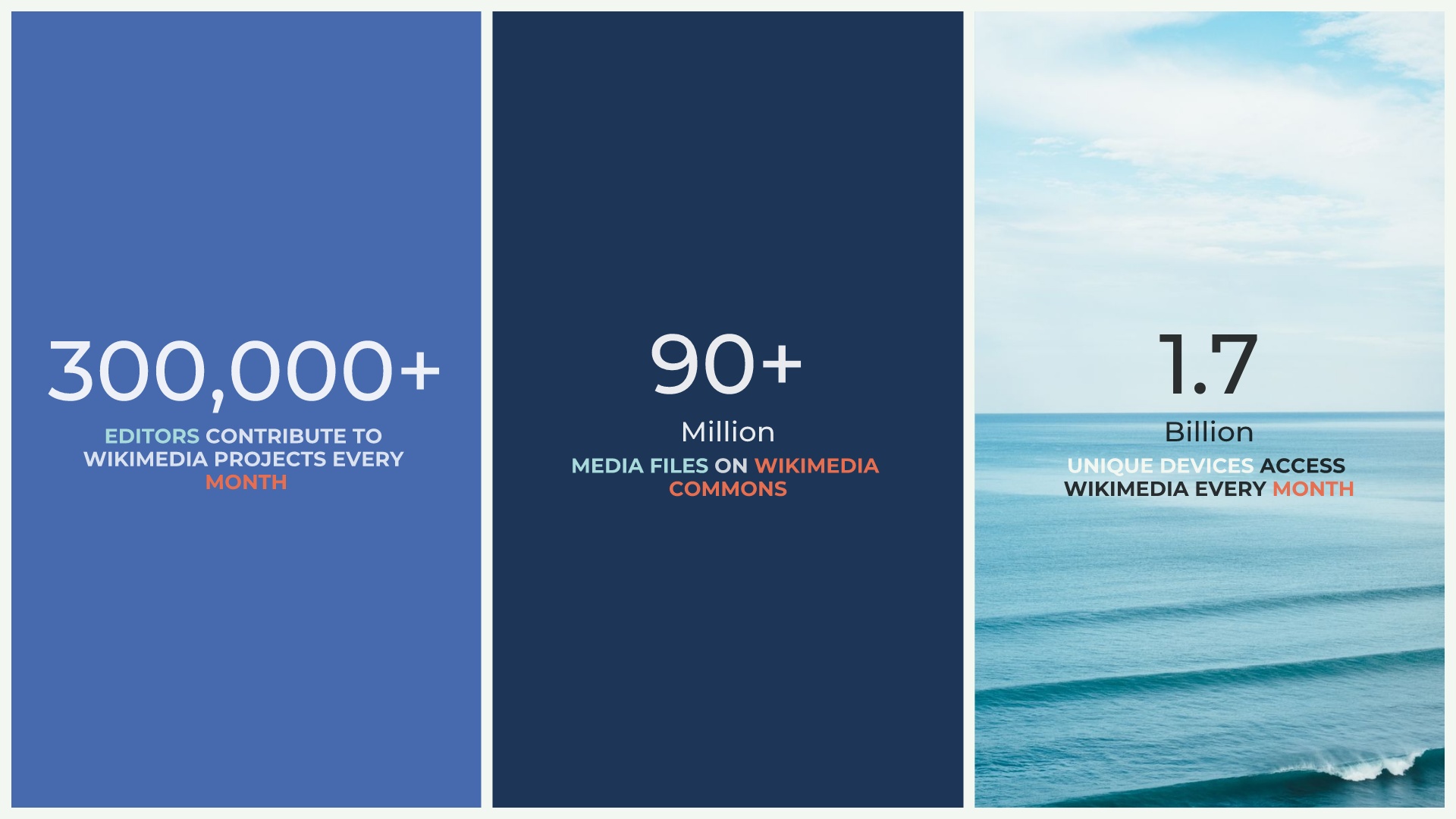 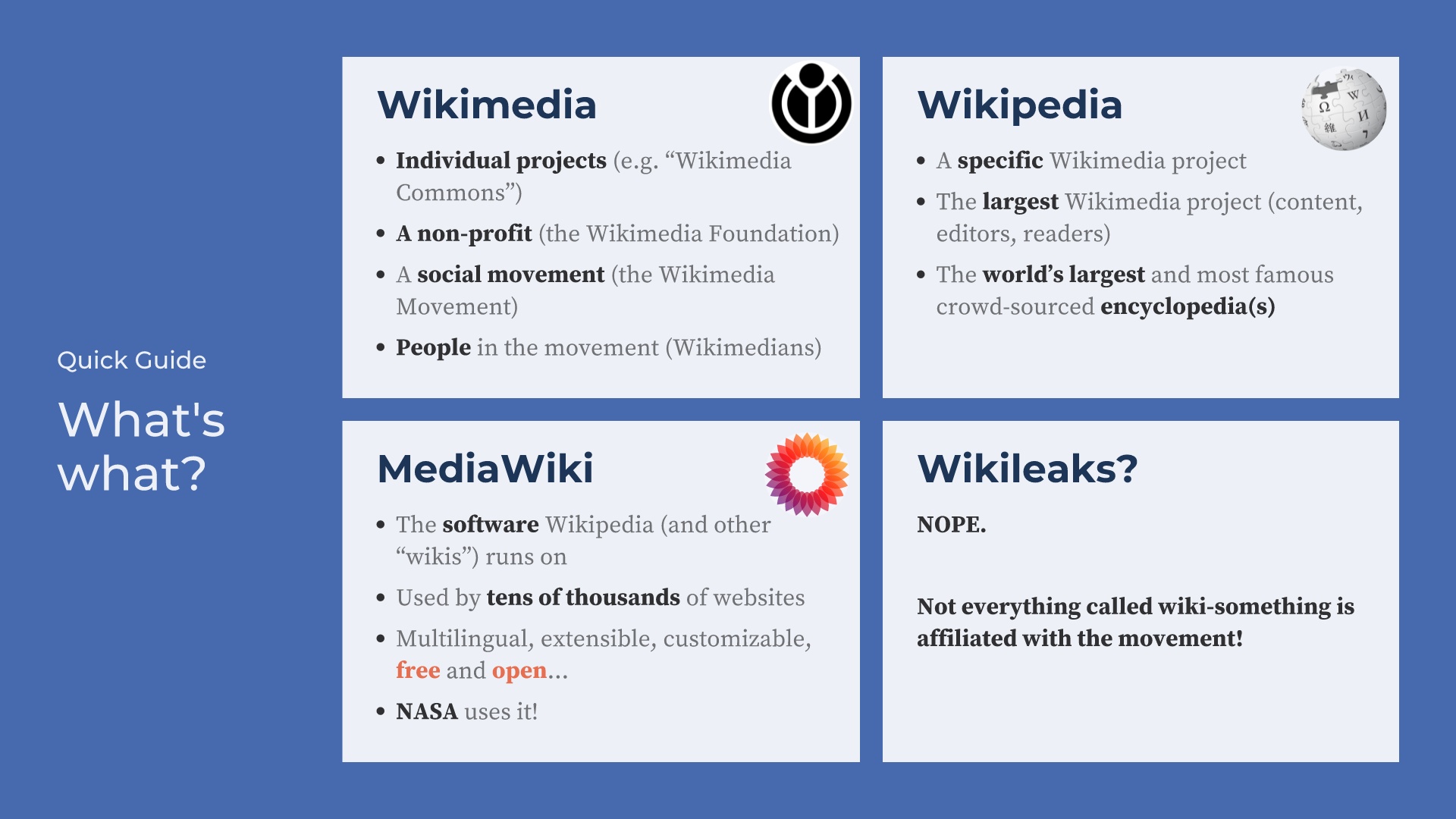 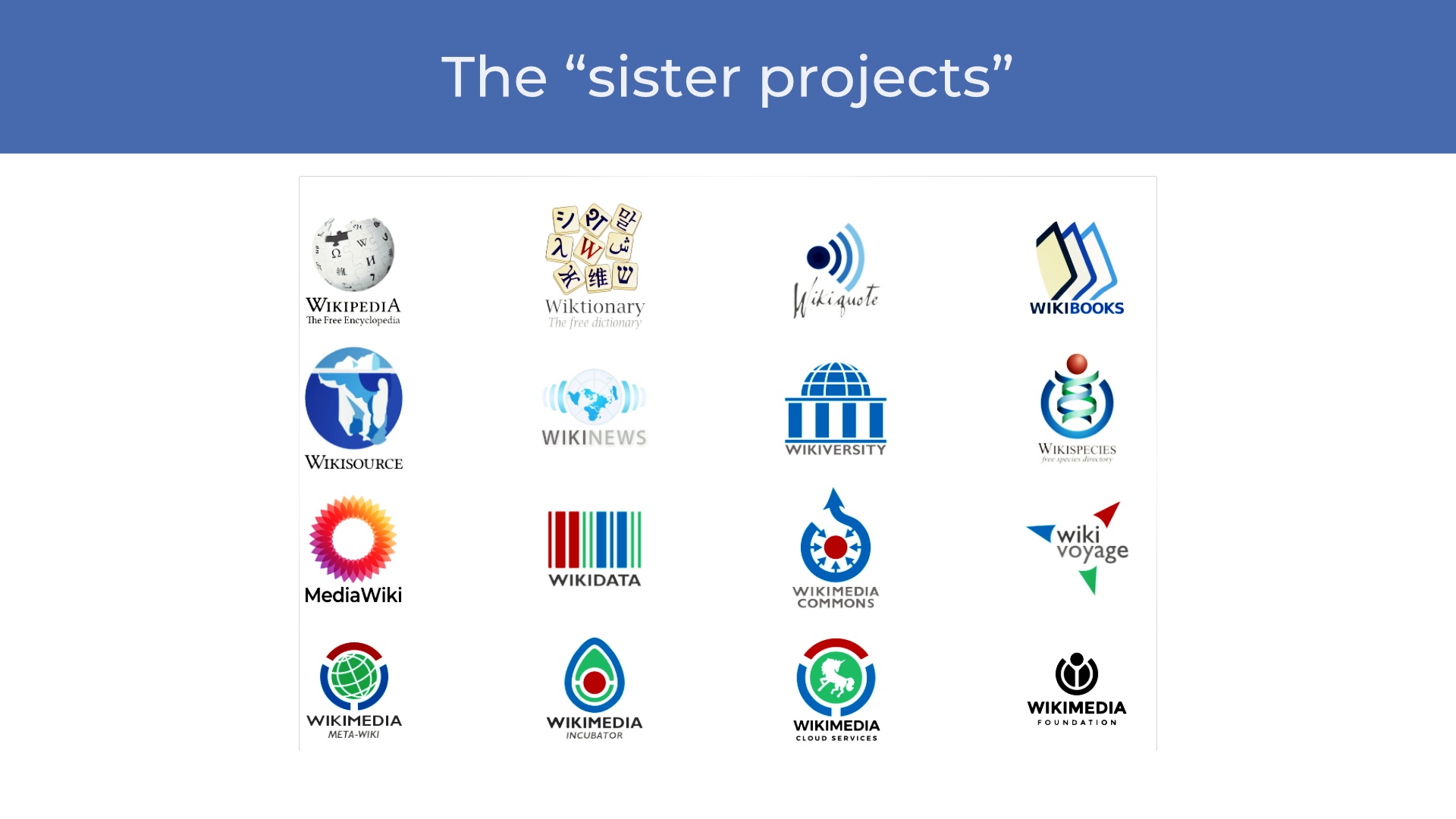 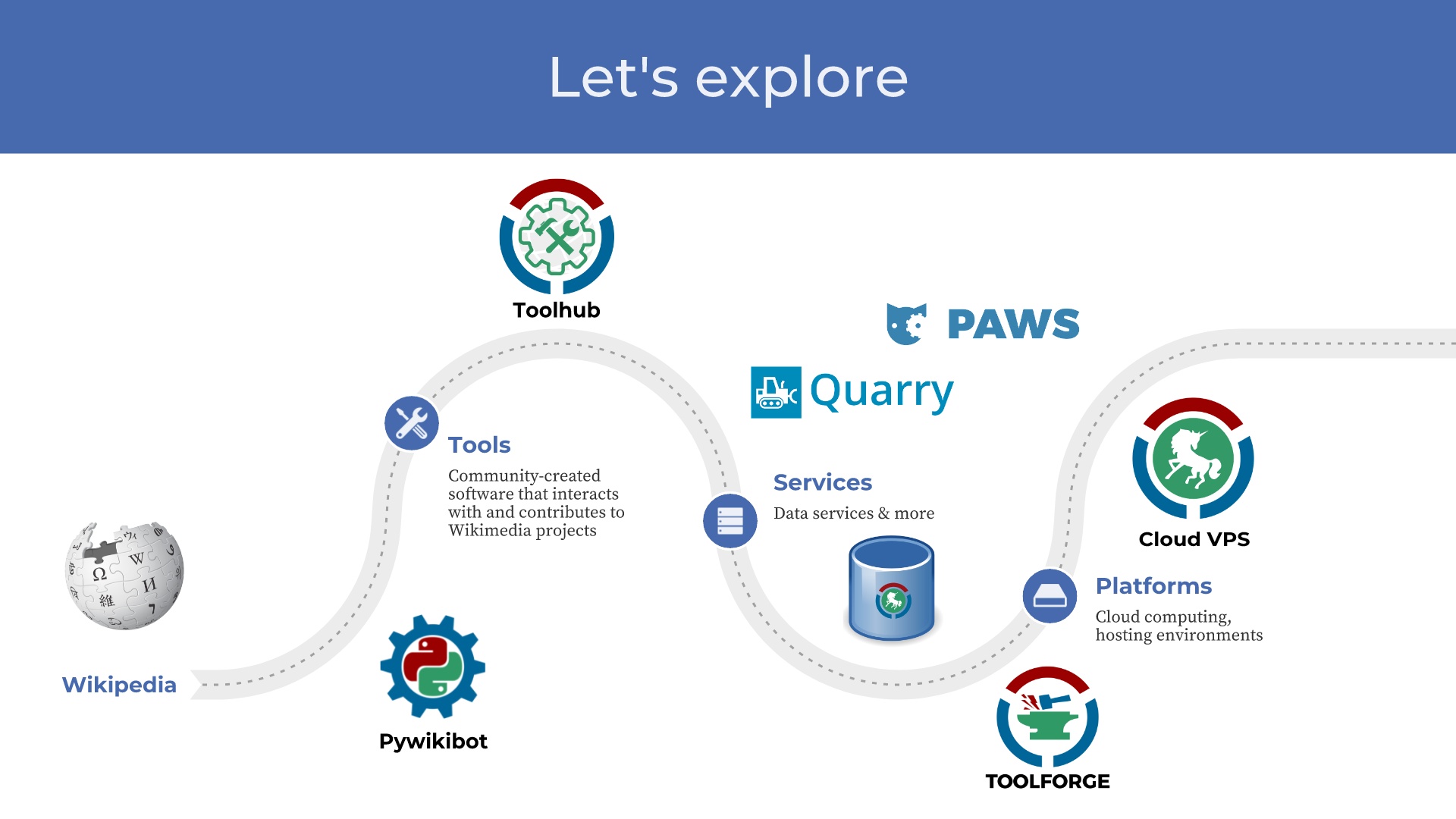 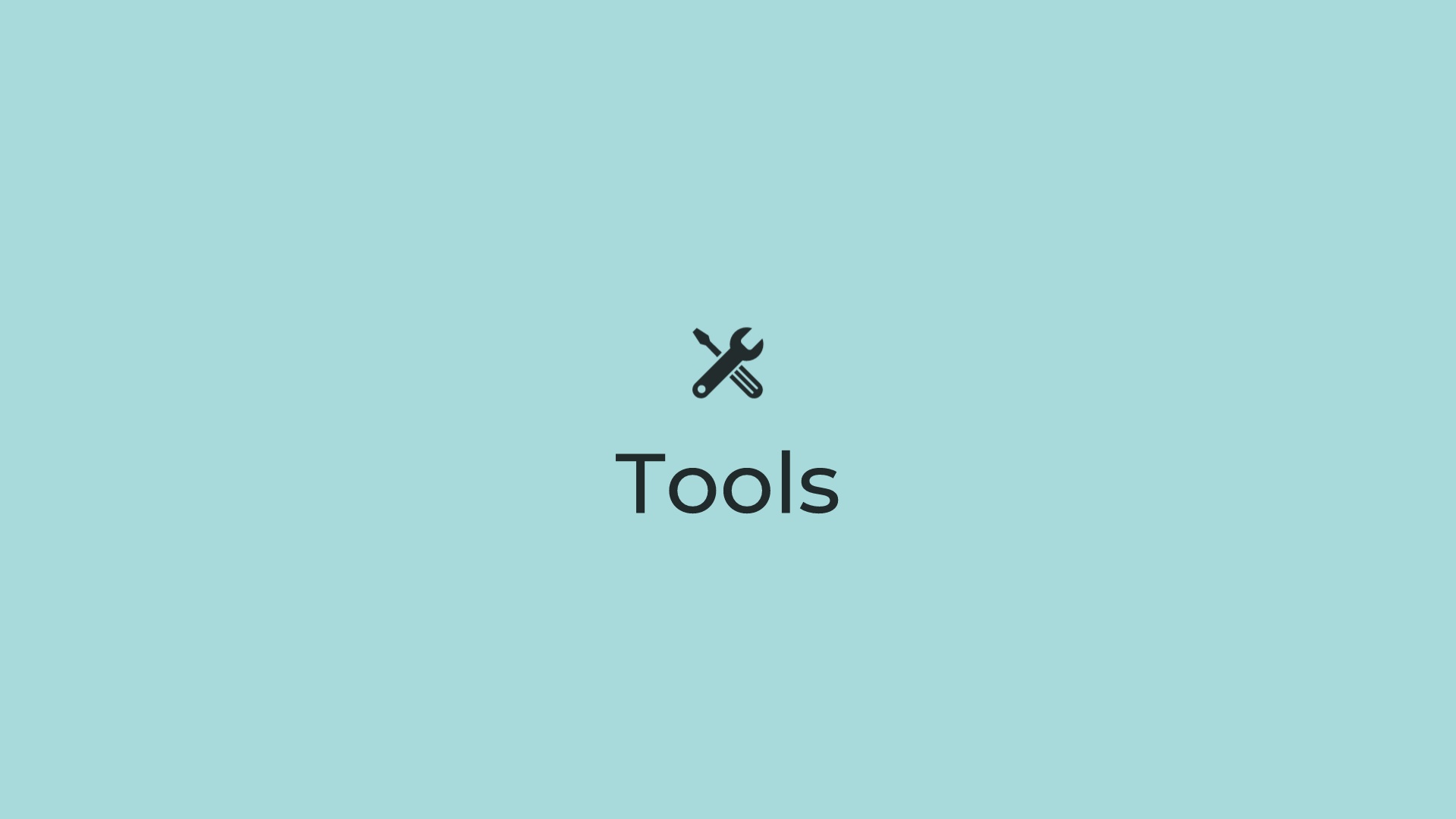 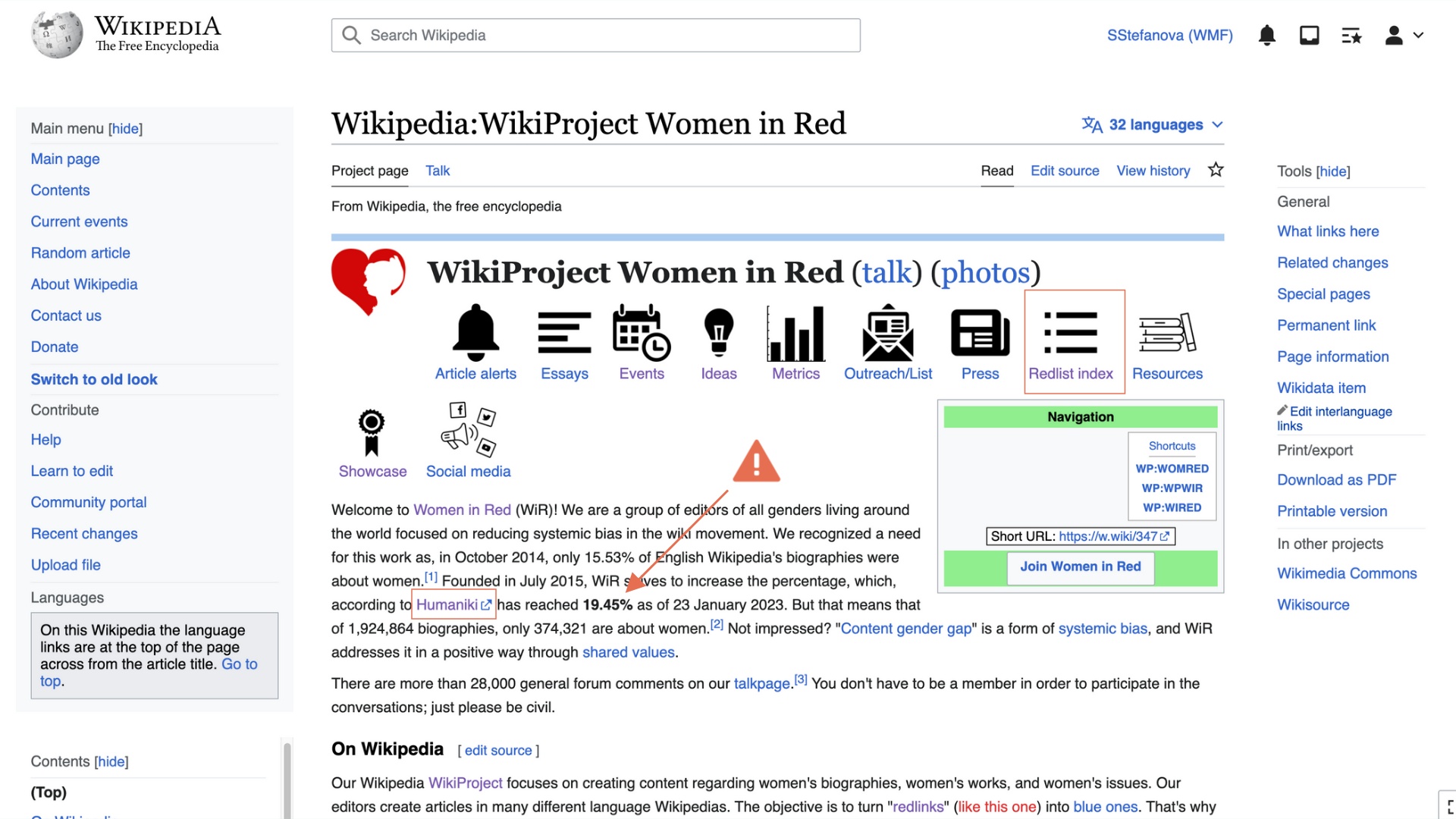 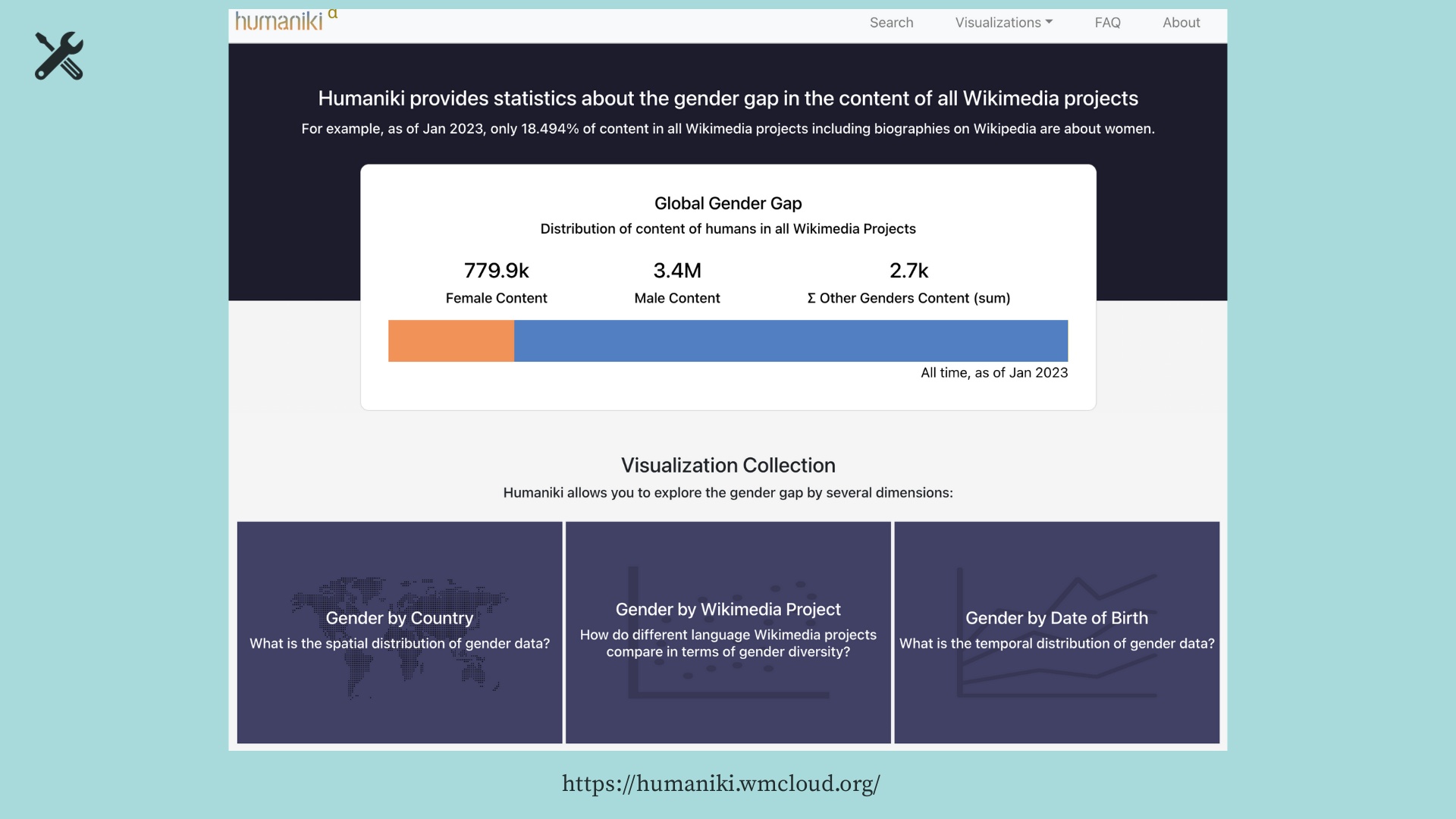 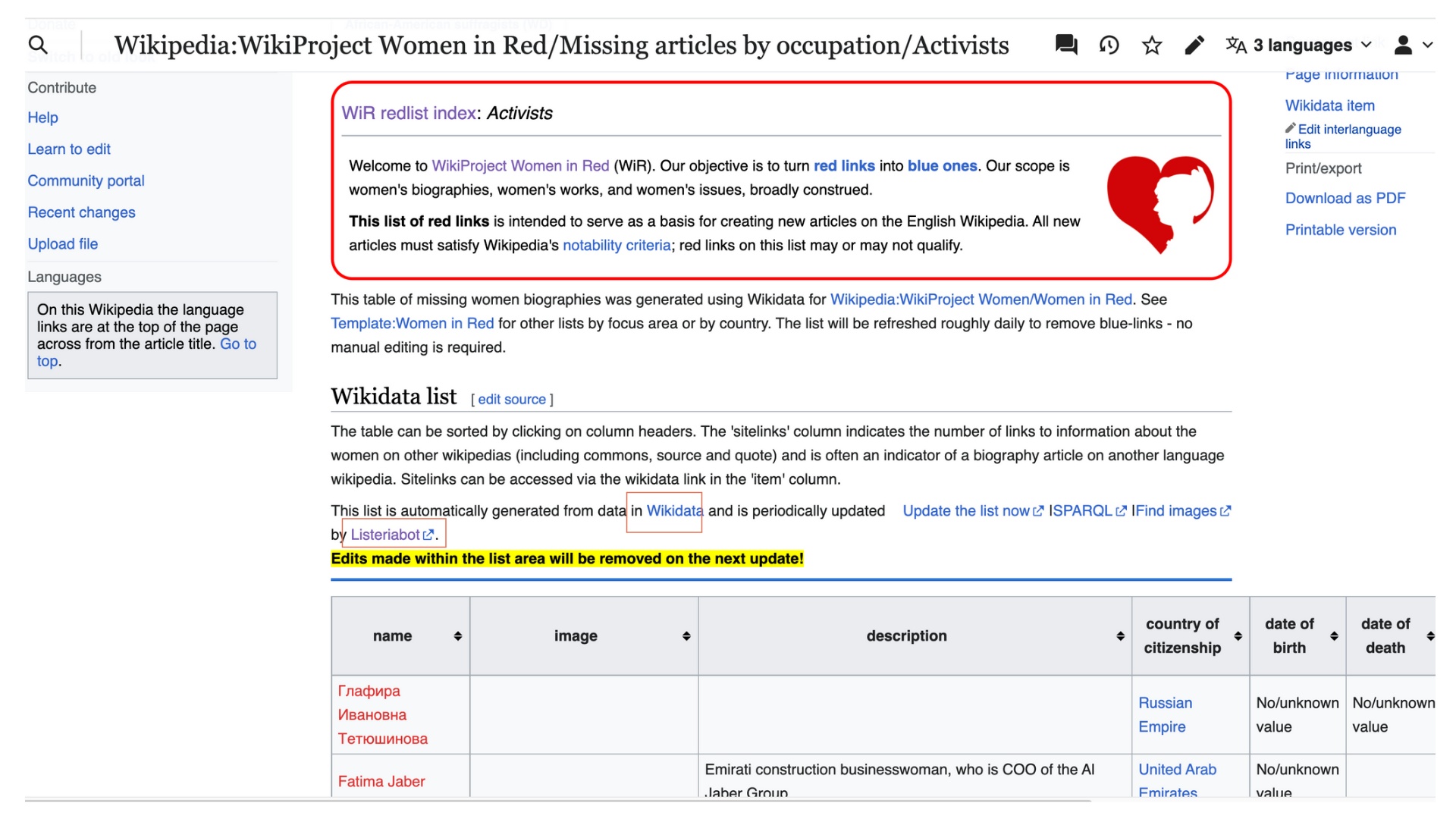 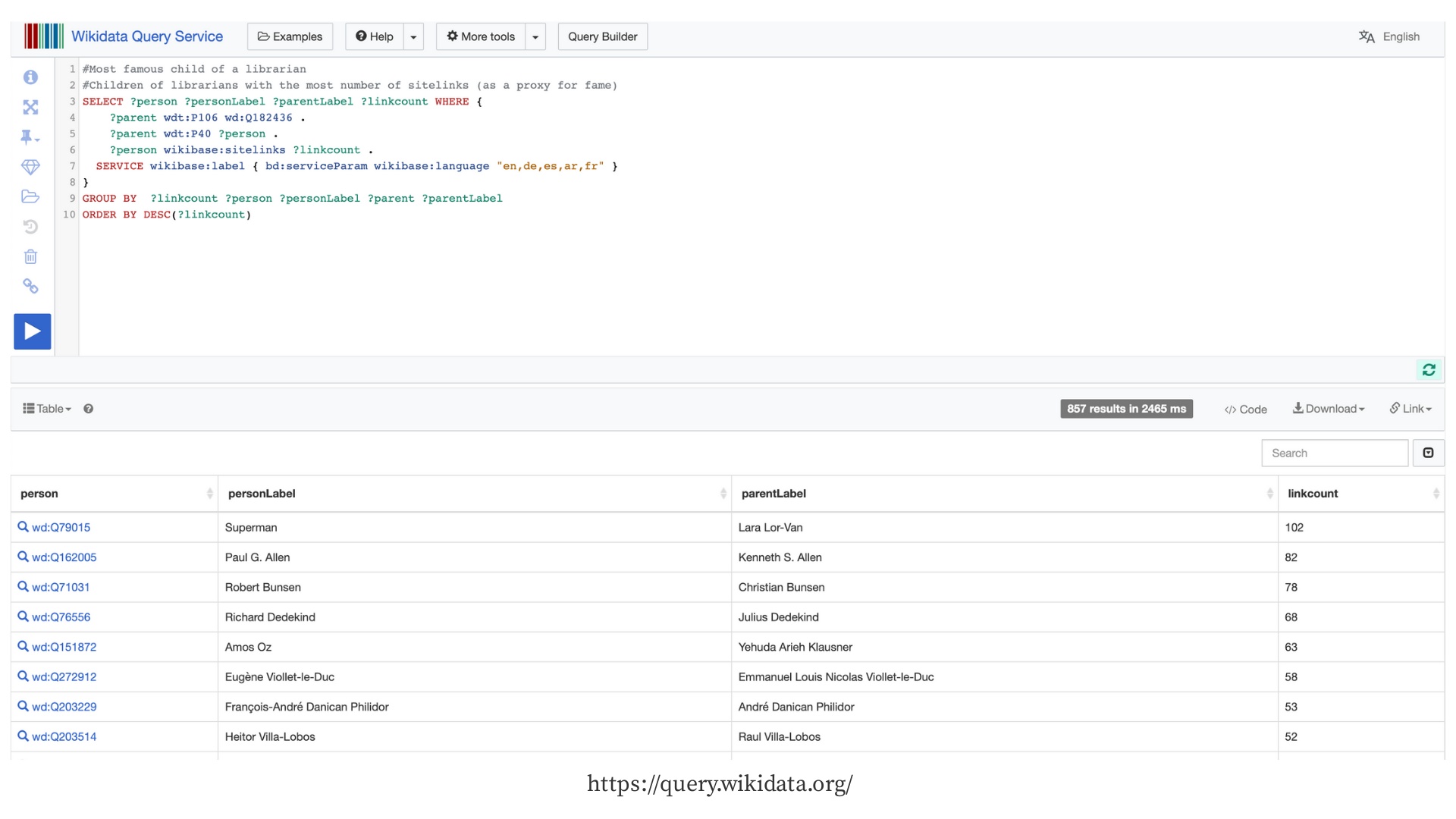 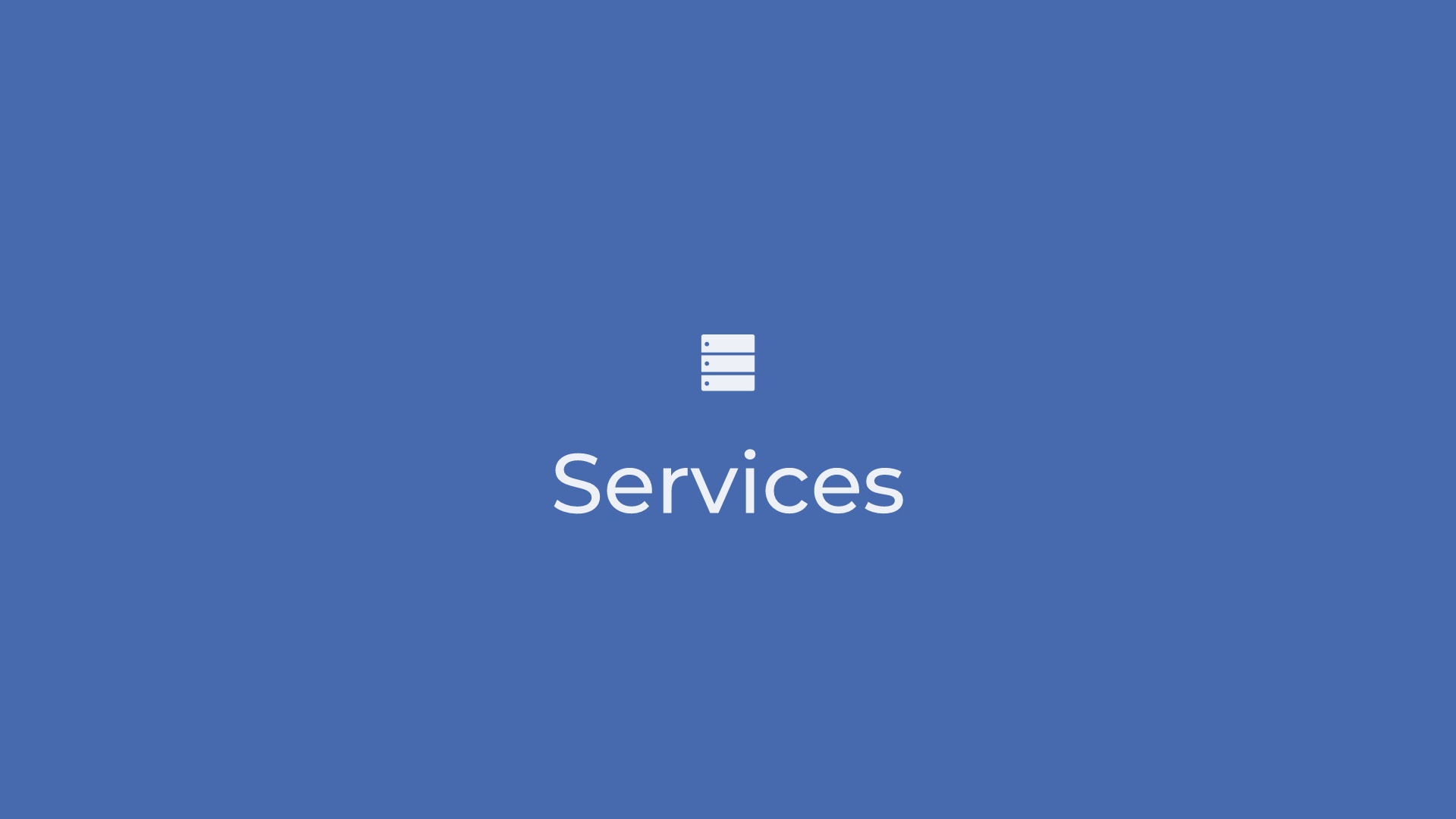 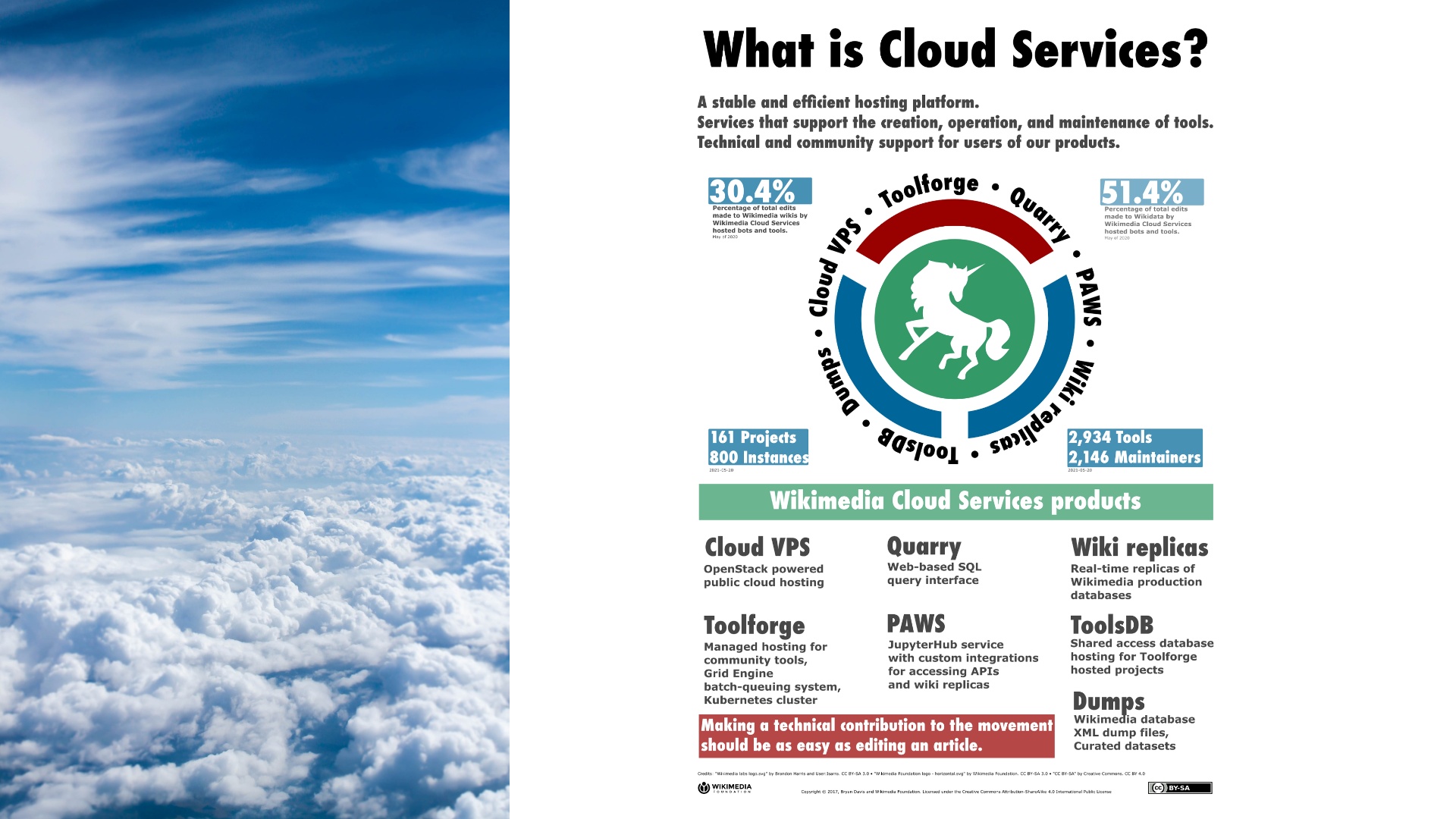 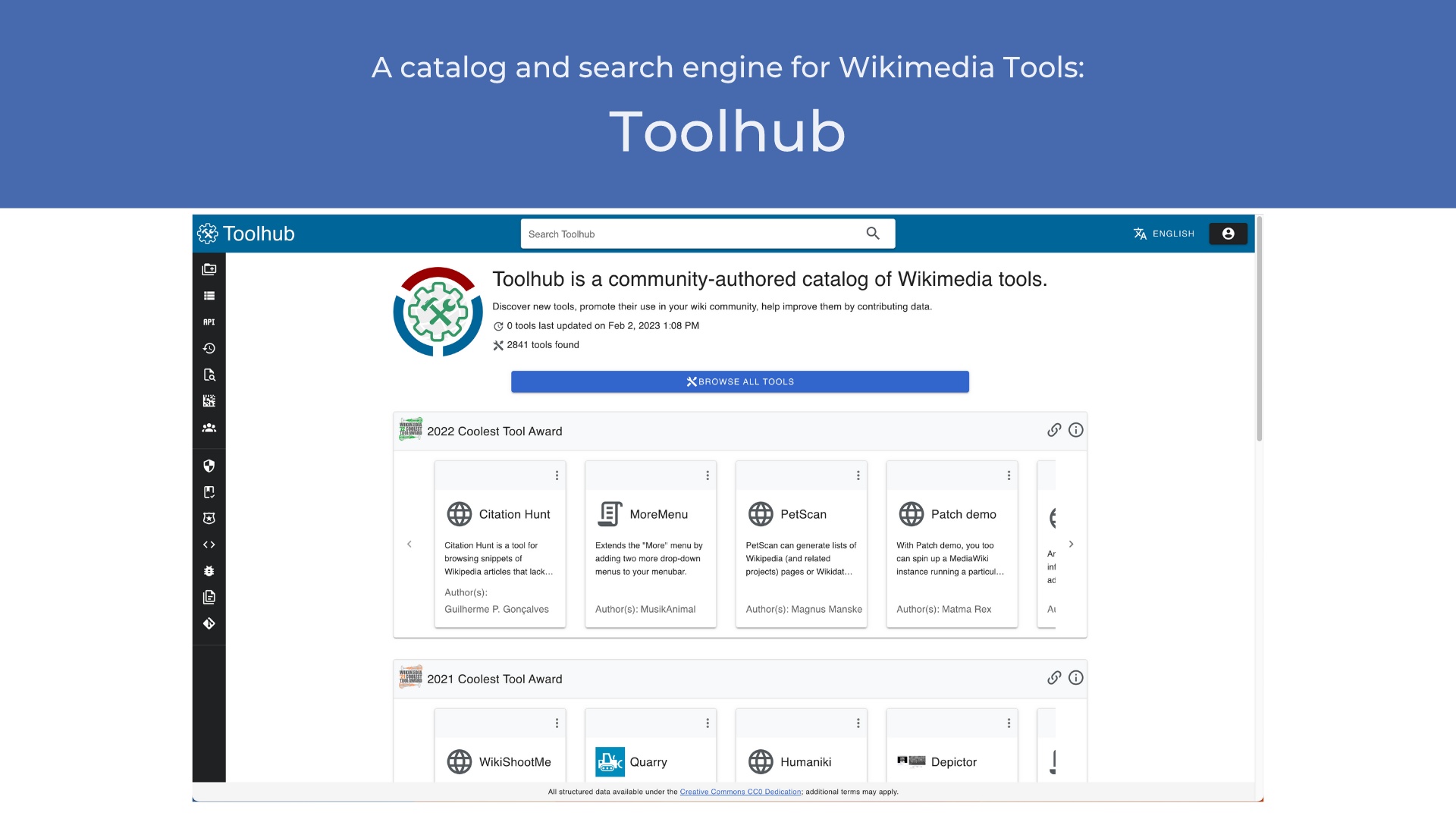 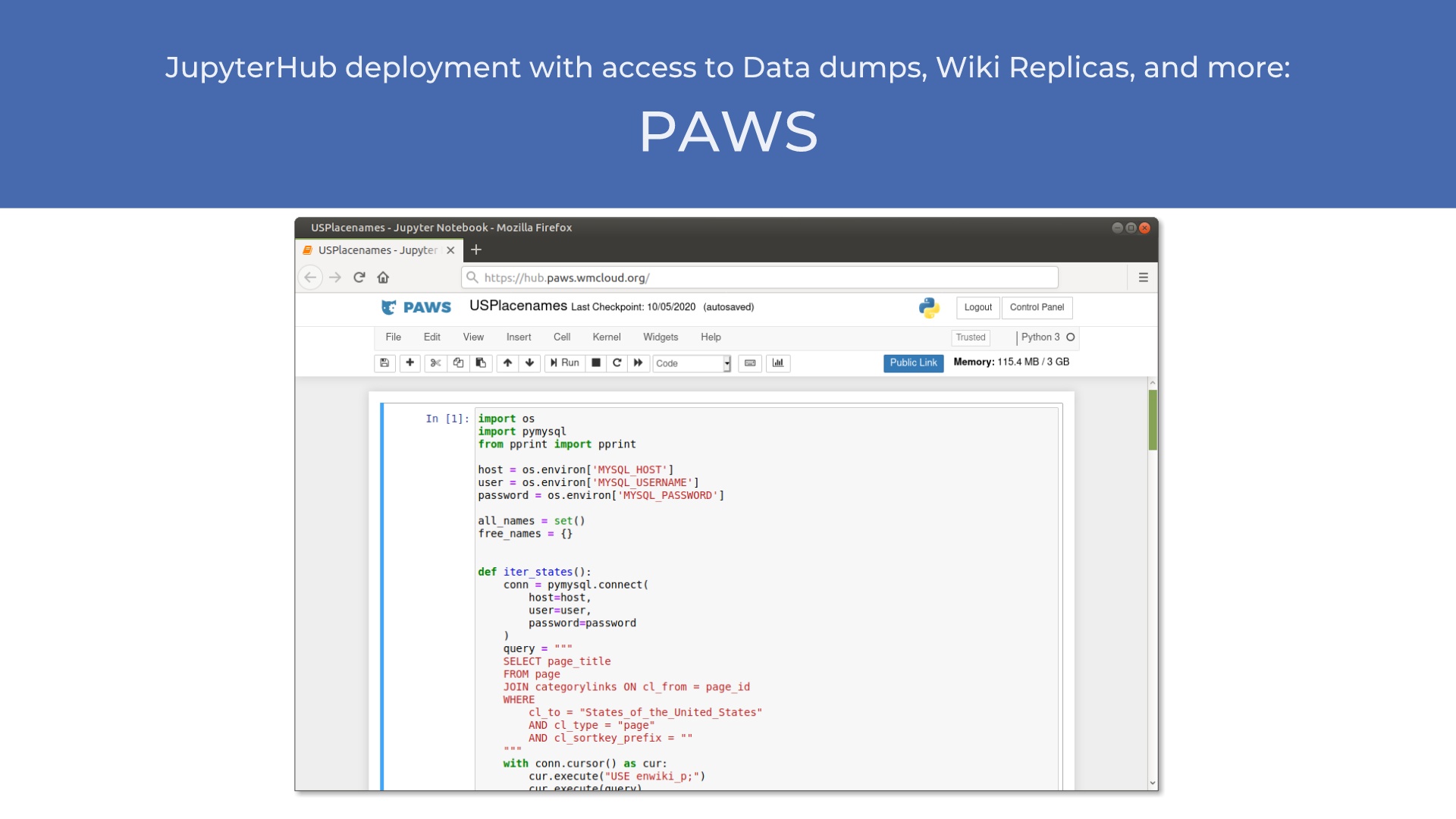 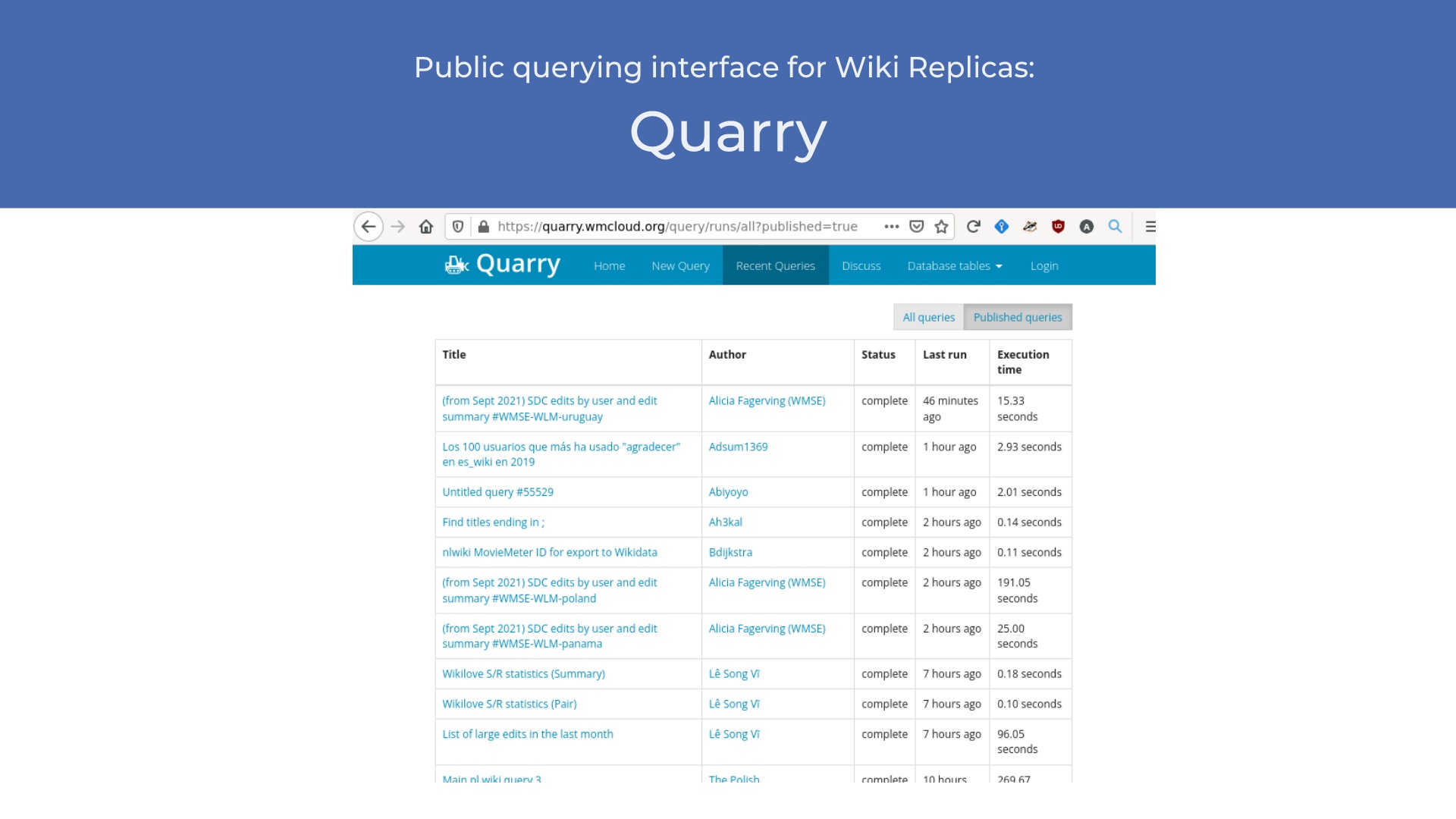 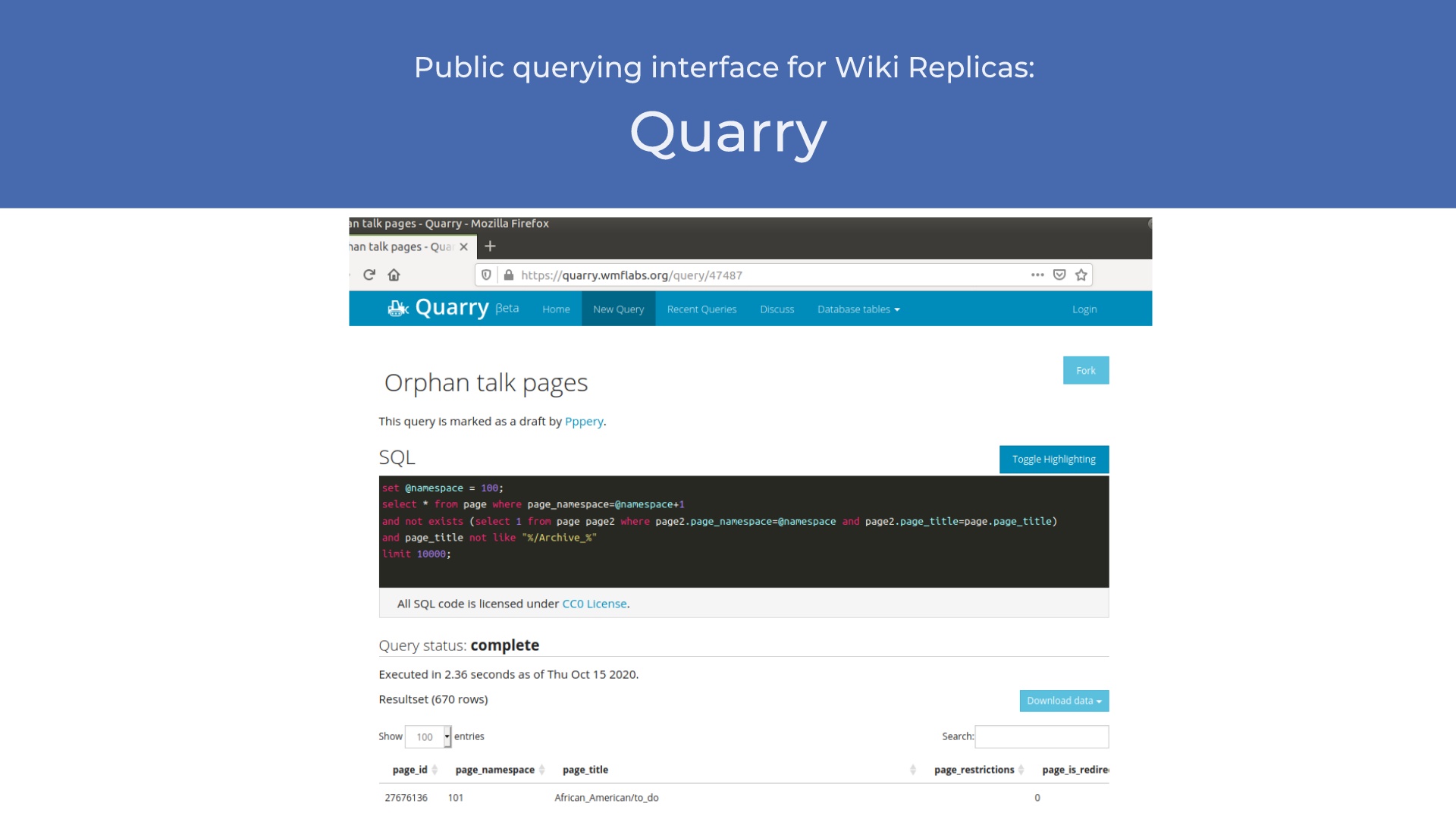 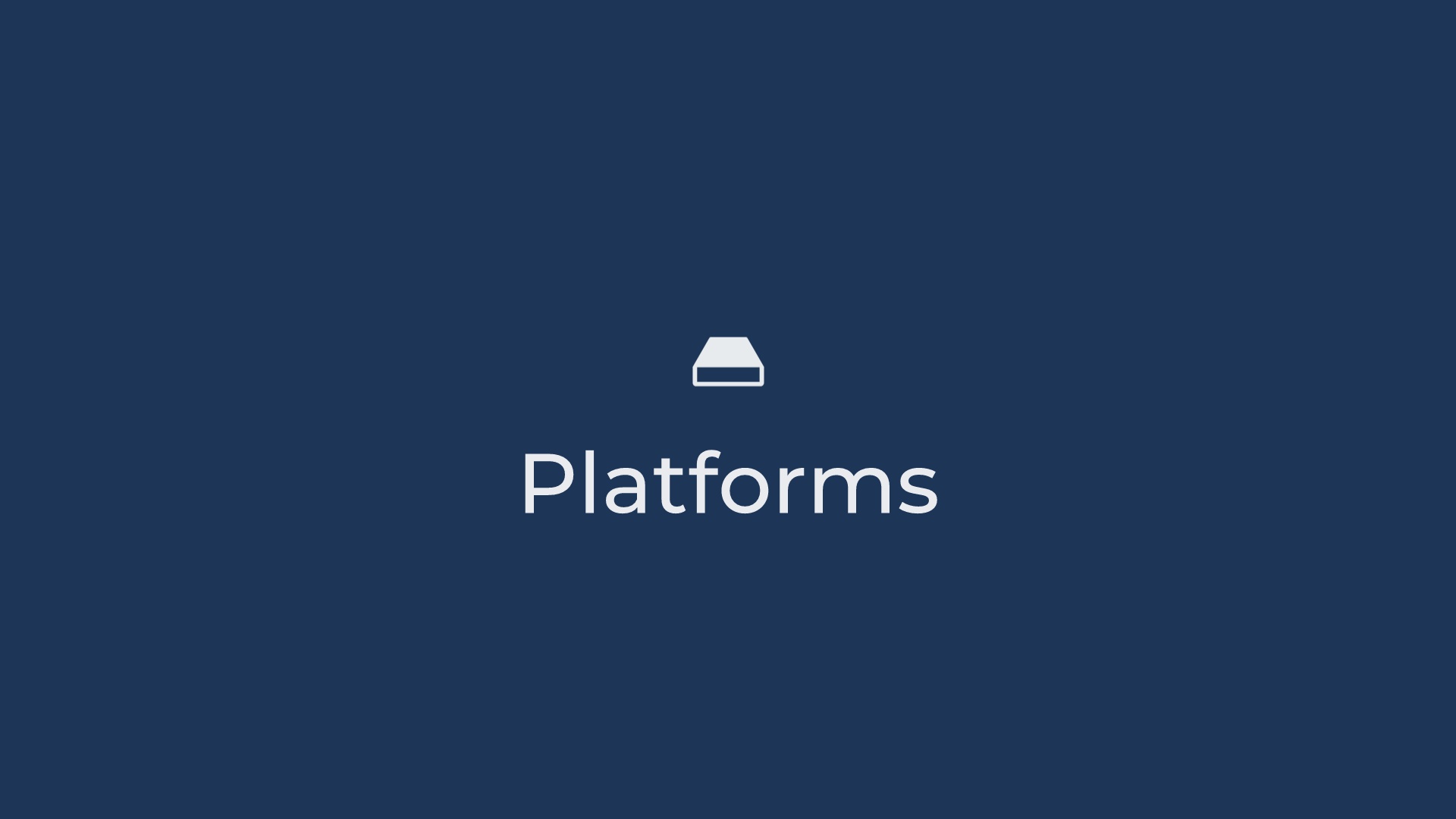 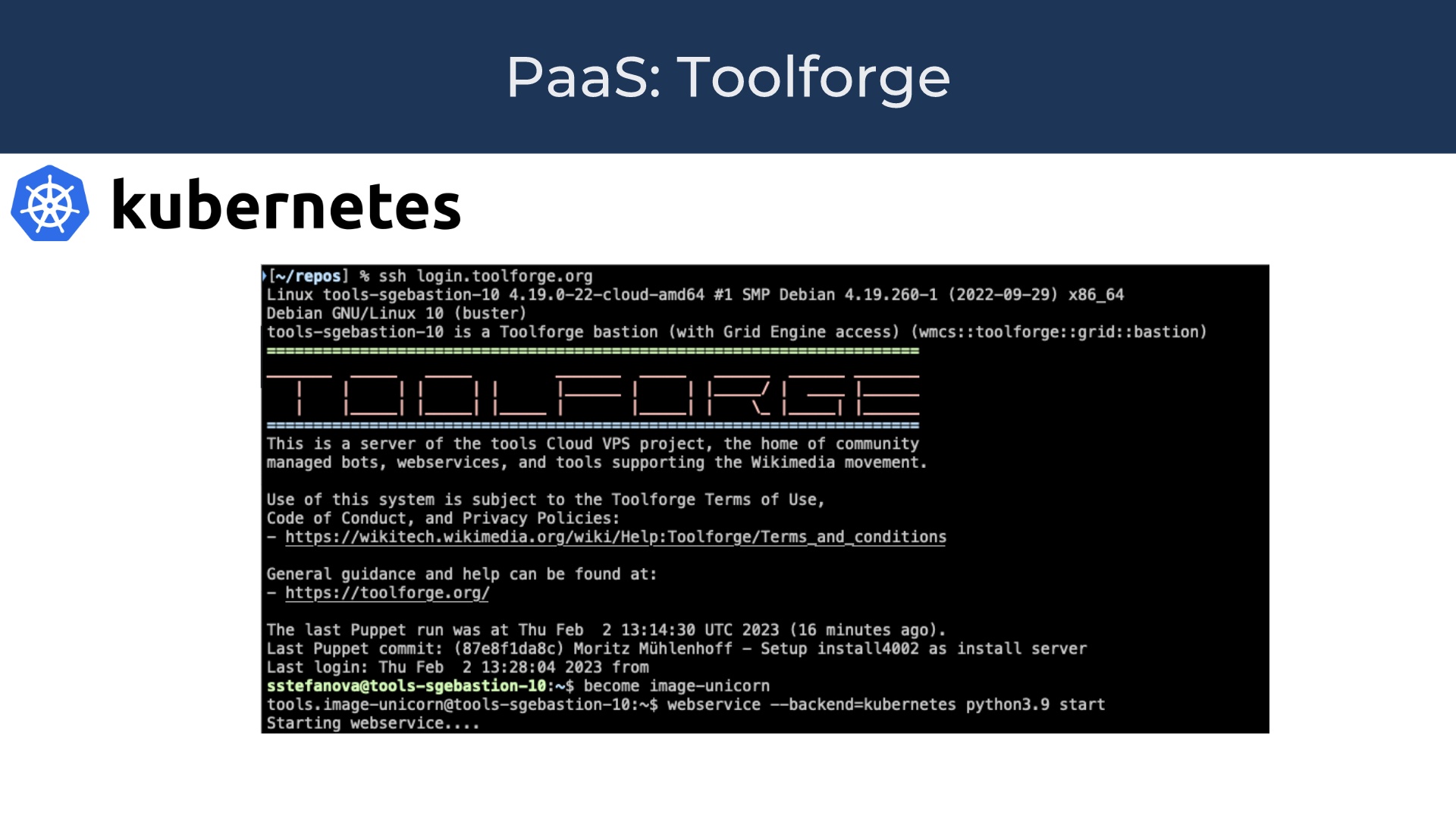 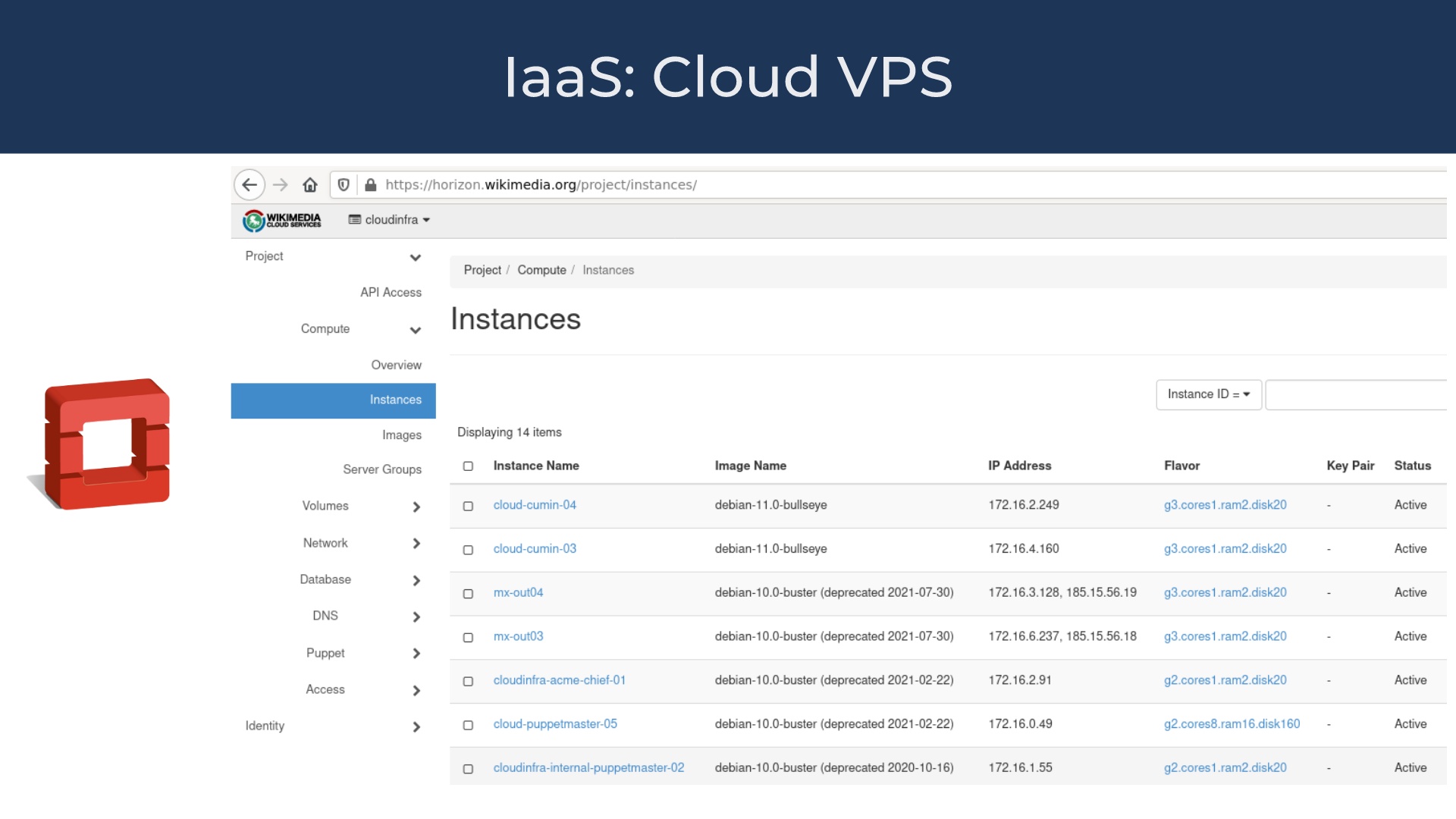 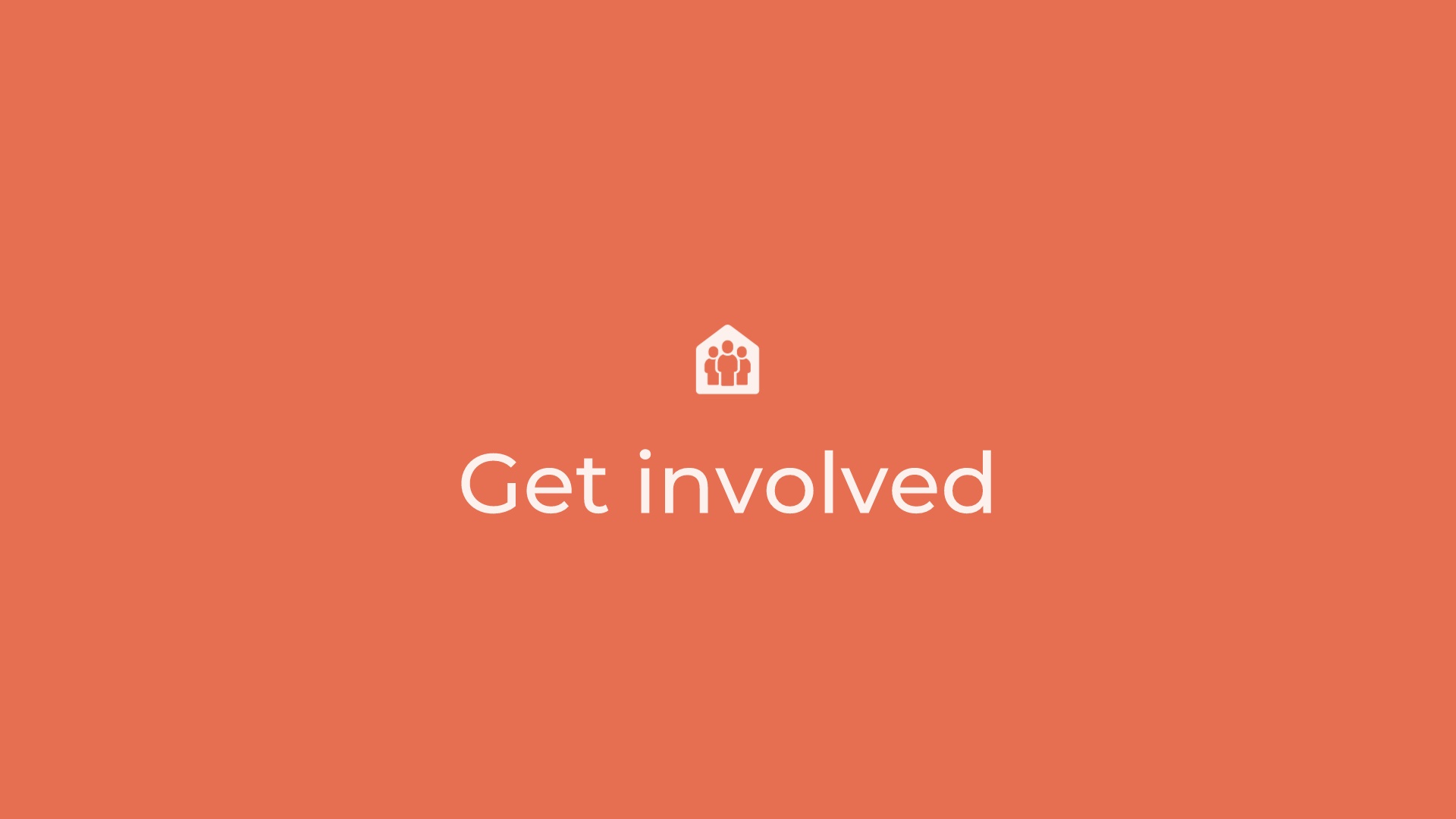 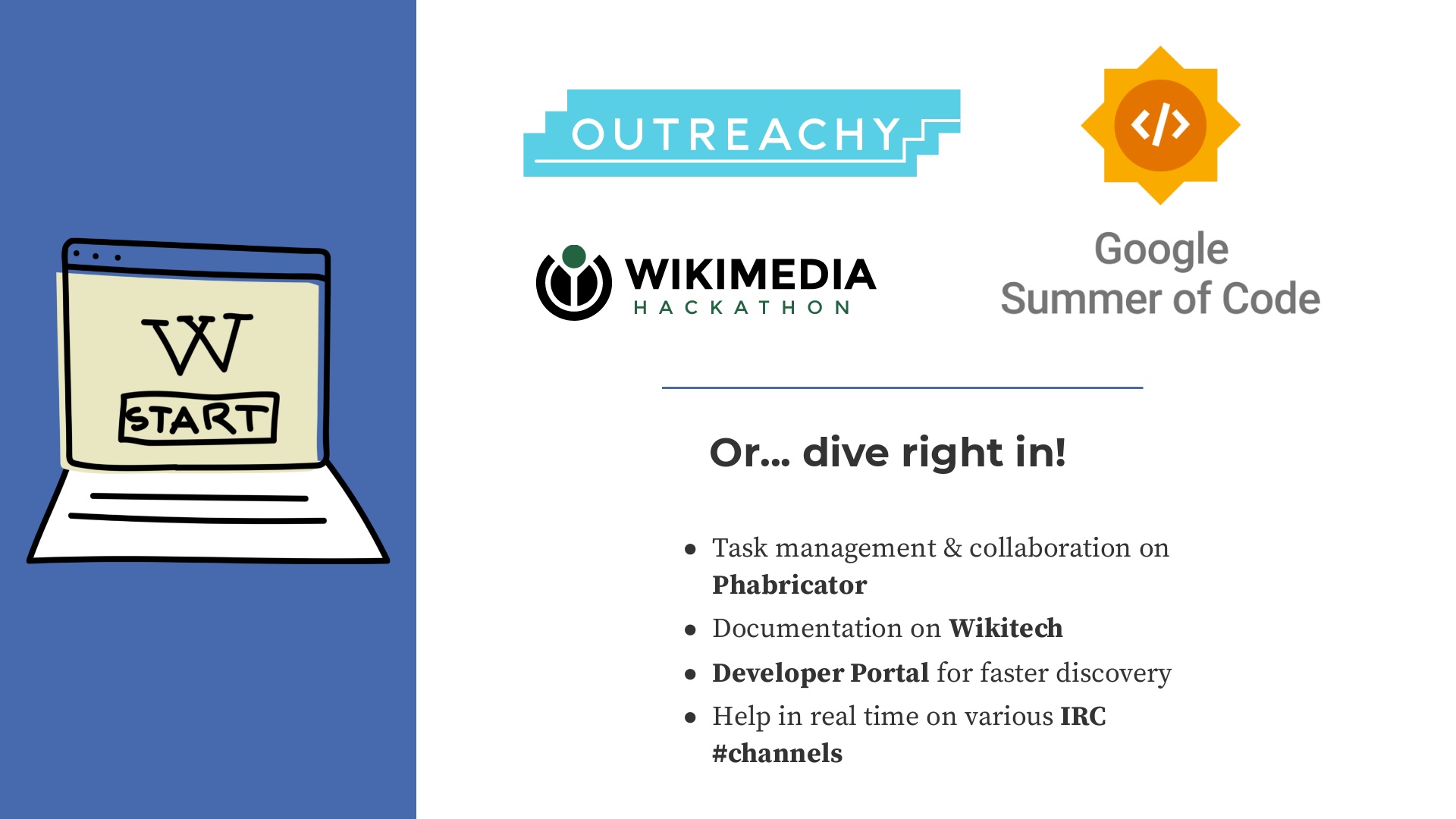 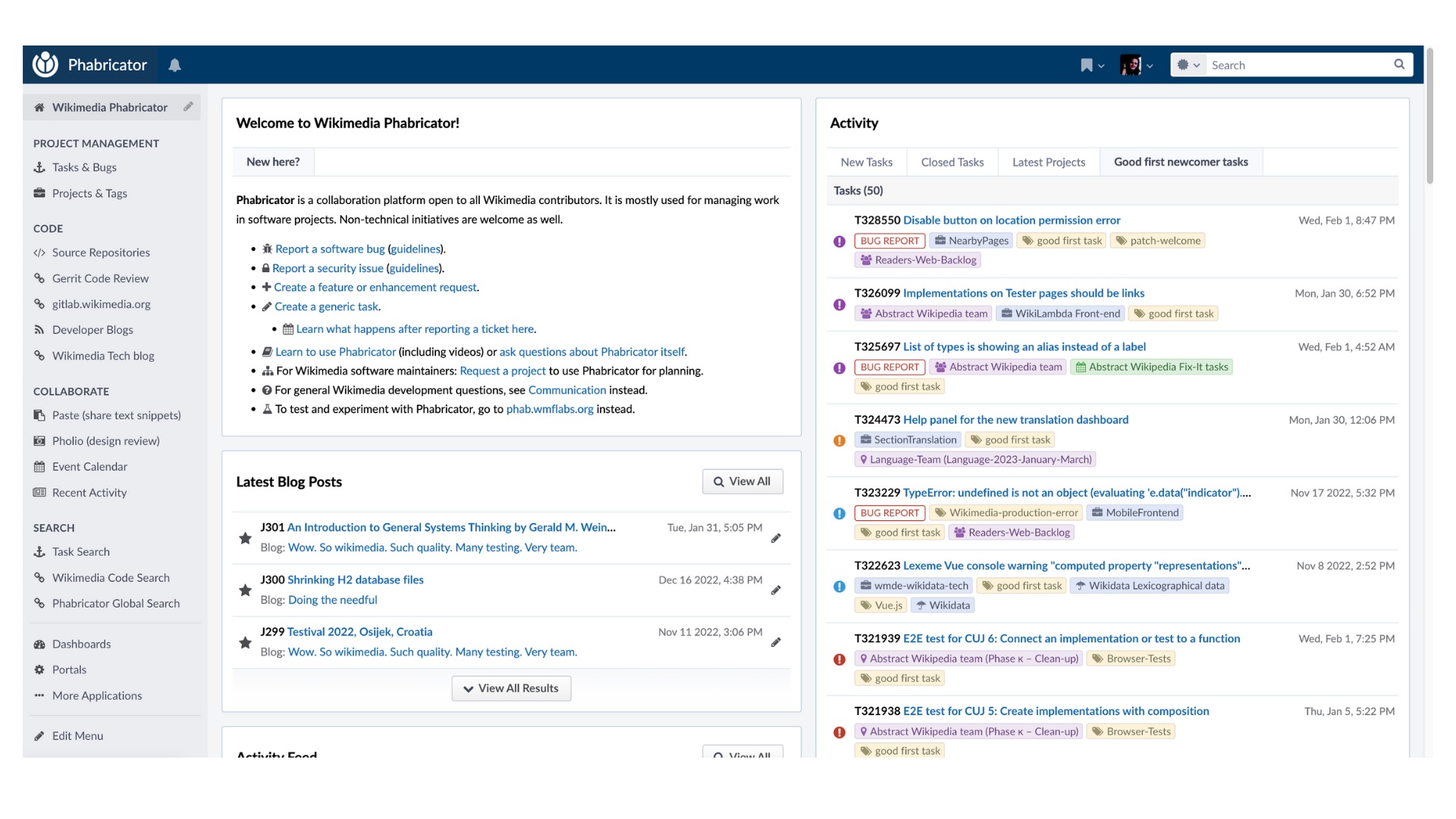 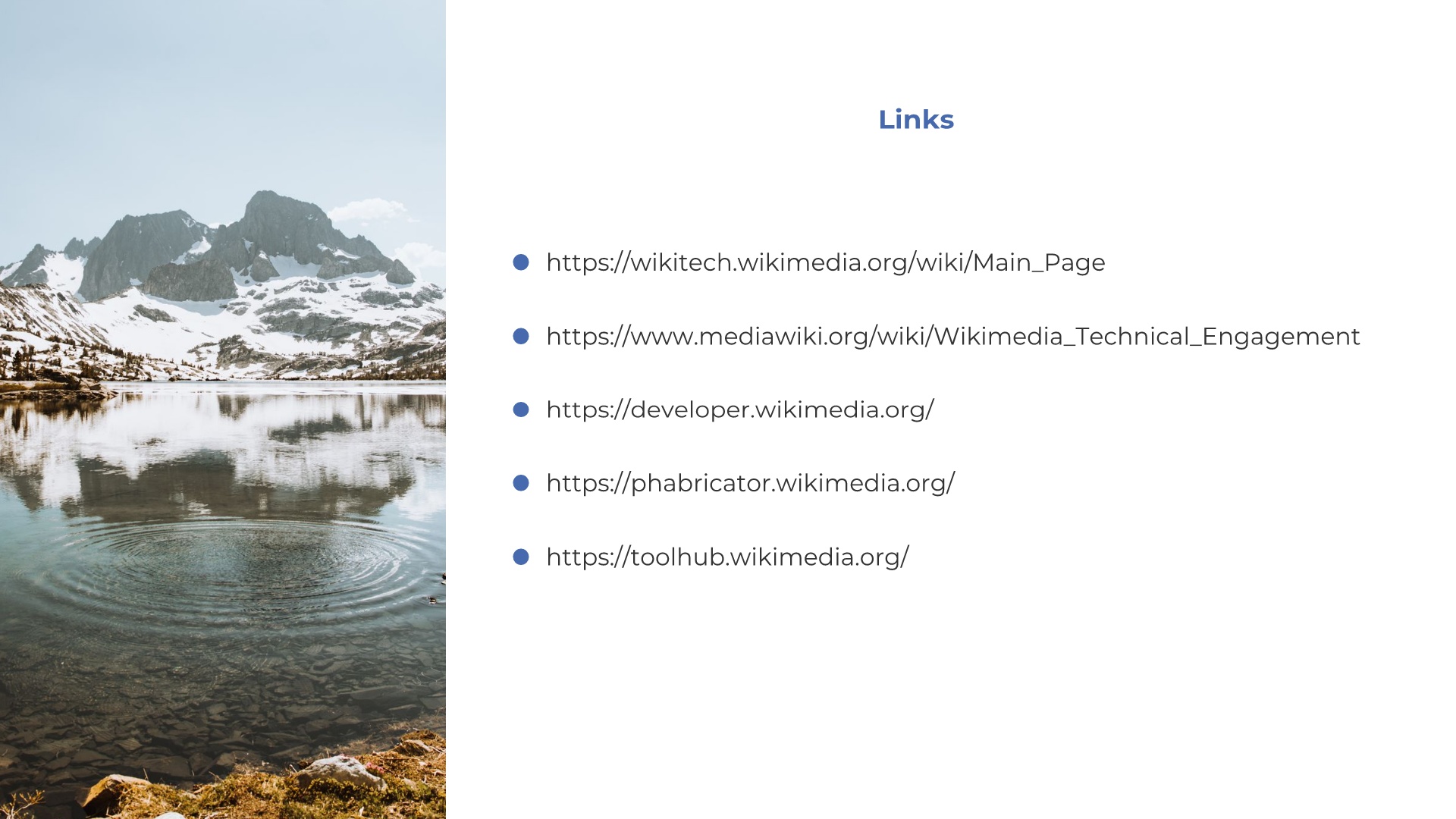 [Speaker Notes: Links, contact info]